Маърузачи: профессор С.М.Йўлдошева
Мавзу:  Олий таълимда қўлланиладиган 
педагогик технологиялар
Муаммоли ўқитиш
Танқидий фикрлашни ривожлантирувчи технологиялар
Компютерли таълим технологияси
Олий таълимда кенг қўлланиладиган педагогик технологиялар
Ўқитишнинг табақалаштирилган ва индивидуал технологияси
Ривожлантирувчи таълим технологиялари
Ўйинли технологиялар
Биз маълумотларни қандай ўзлаштирамиз?
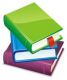 Ўқиган вазиятда – 10%
Эшитган вазиятда – 20%
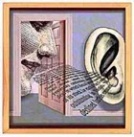 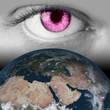 Кўрган вазиятда – 30%
Эшитган ва кўрган вазиятда – 50%
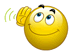 Бошқалар билан баҳслашганда – 70%
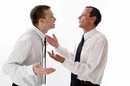 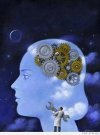 Хусусий хиссий кечирмалар бошдан кечирган пайтда-90%
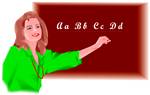 Бошқаларни ўқитган вазиятда – 90% - 100%
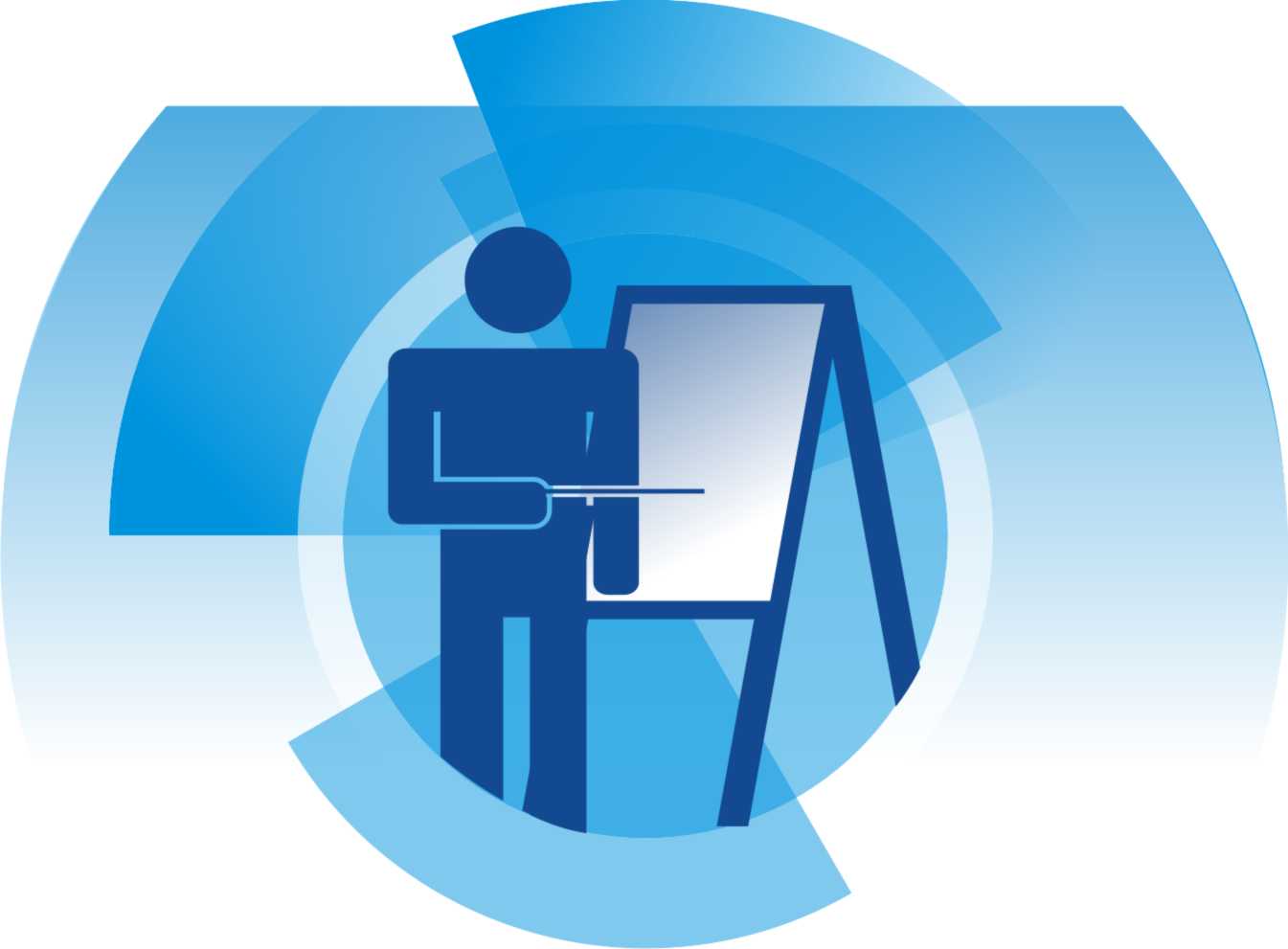 “Педагогик технология – бу таълим шаклларини муқобиллаштириш вазифасини кўзлаган ўқитиш ва билимларни ўзлаштиришнинг барча жараёнларини техника ва инсон омилларида ва уларнинг биргаликдаги ҳаракатлари воситасида яратиш, татбиқ этиш ва белгилашнинг изчил методидир”
 (ЮНЕСКО)
“Педагогик технология – бу ўқитувчи (тарбиячи)нинг ўқитиш (тарбия) воситалари ёрдамида ўқувчи (талаба)ларга муайян шароитда таъсир кўрсатиши ва бу фаолият маҳсули сифатида уларда олдиндан белгиланган шахс сифатларини интенсив шакллантириш жараёнидир” 
(Н.Саидахмедов, О.Очилов)
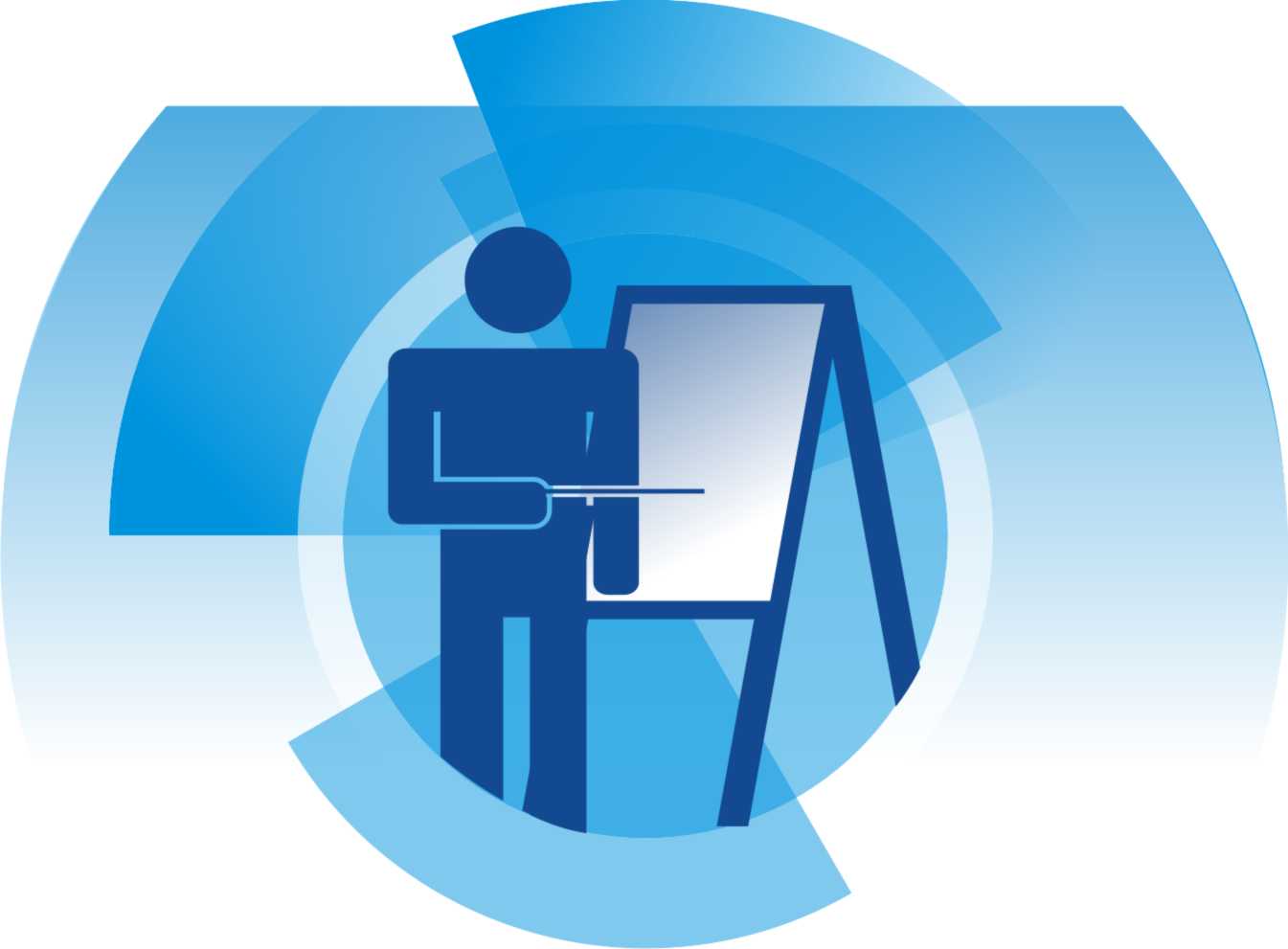 “Педагогик технология – педагогнинг ўқитиш воситалари ёрдамида таҳсил олувчиларга муайян шароитларда кўрсатган тизимли таъсири натижасида уларда жамият учун  зарур бўлган ва олдиндан белгиланган ижтимоий сифатларни интенсив тарзда шакллантирувчи ижтимоий ҳодиса”              
(Б.Зиёмуҳаммедов)
“Педагогик технология – педагогик жараённи бошқариш омили сифатида қуйидаги мазмунга эга: ПТ - таълим жараёнини лойиҳалаш асосида ташкиллаштириш, унинг самарали натижасини кафолатловчи ҳусусиятларга,  (педагогик маҳорат, педагогик такт, педагогик стил, педагогик аниқлик) педагог фаолиятининг инновацион ҳусусиятларига (ижодкорлик – креативлик, юксак профессионализм – акмеология, таҳлилий ва танқидий ёндошув - рефлексия) таянган холда таълимнинг янги шакл ва усулларини яратиш ва амалиётга жорий этишни бутунлигича аниқловчи тизимли категориядир”  
(С.Йўлдошева)
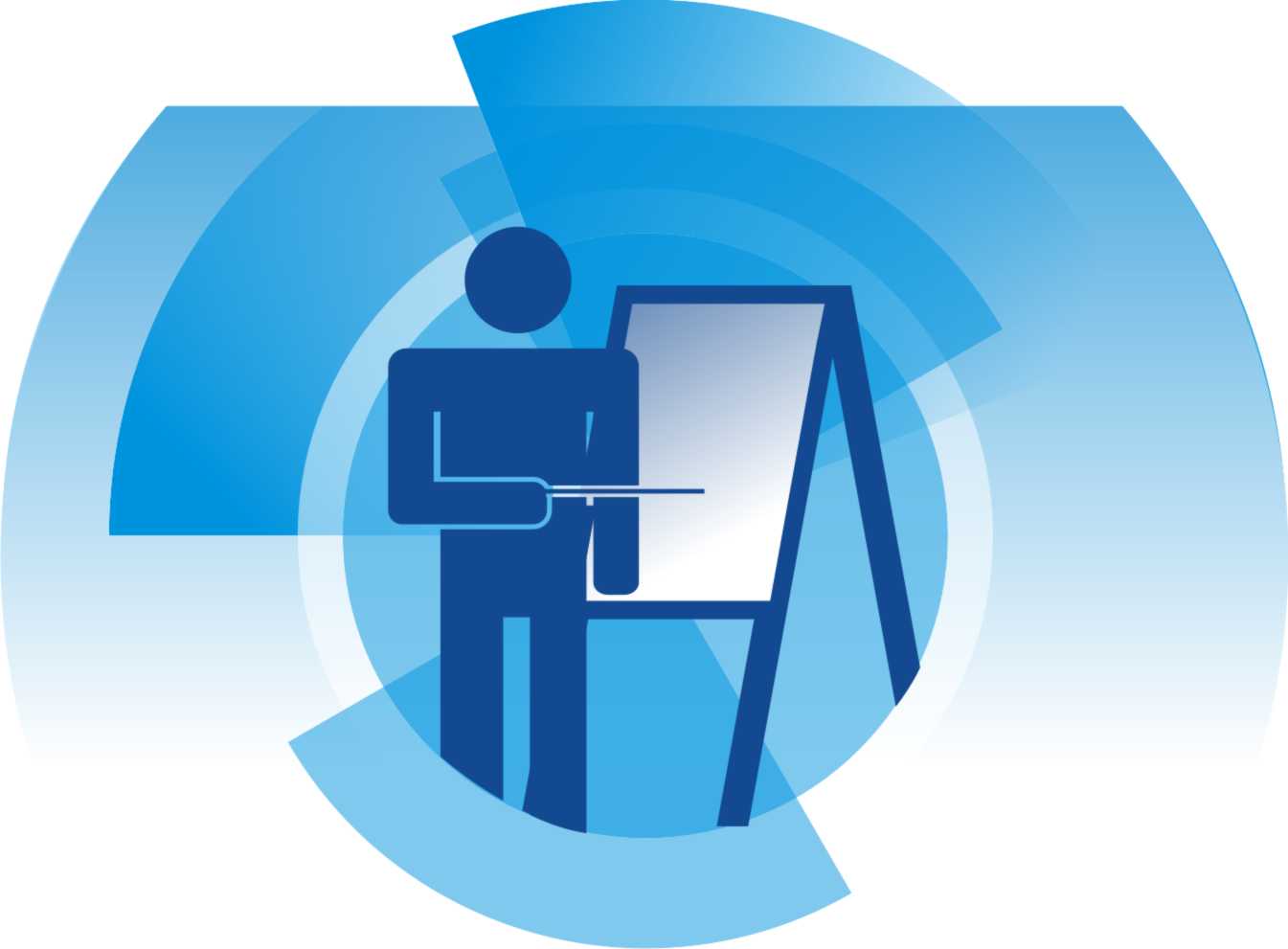 “Педагогик технология – ўқув жараёнига ёндошган холда олдиндан белгилаб  олинган мақсад кўрсаткичларидан келиб чиқиб ўқув жараёнини лойиҳалашдир”    
(М.В. Кларин)
“Педагогик технология -  таълим жараёнига янгича ёндошув бўлиб,  у педагогик жараённи техника имкониятлари ва инсоннинг техникавий тафаккури асосида стандарт холга солиб, унинг оптимал лойиҳасини тизиб чиқиш билан боғлиқ ижтимоий ходисадир”   
(В.Л. Фарберман)
Педагогик жараёнда  талаба ва ўқитувчи муносабатига йўналтирилган технология турлари
1. Авторитар технологиялар. Ўқитувчи асосий субъект -бошқарувчи, талаб қилувчи, етакловчи сифатида майдонга чиқади. Талаба шахси эса тобе бўлиб, барча талабларни бажариши керак. Бунда талабанинг қизиқишлари ва эхтиёжлари таълимни ташкил этиш жараёнида  эътиборга олинмайди.  У бажарувчи сифатида майдонга чиқади.
2. Дидактик марказлашган технология. Бу технология марказида таълим  жараёни туради. Айнан дидактик  восита ёрдамида шахсни шакллантириш, унда касбий кўникмаларни ҳосил қилиш мақсад қилиб қўйилади. Бунда ўқитувчи етакловчи (амалиётчи) сифатида майдонга чиқади. Икки томон ҳам (ўқитувчи ва талаба) бир хил позицияни эгаллайди. Асосий мақсад таълим олиш  ва томонлар  ҳамкорликда иш олиб борадилар.
3.   Шахсга  йўналтирилган технологиялар. Таълим тизимининг марказида  талаба шахси туради. Талабанинг ривожланишига соғлом  психологик муҳитни ташкил қилиш, низо ва инқирозлардан асраш, табиий имкониятларини ривожлантириш, қобилиятини ўстиришга қаратилган.
Инсоний технологиялар. Бу технология ўзининг инсонийлиги билан, психотерапевтик йўналиши билан  ажралиб туради. Ушбу технологиянинг мазмуни талаба шахсини ҳар томонлама қўллаб-қувватлаш ва талабани ижодий қобилиятларини ривожлантиришдир. Талабага нисбатан ҳурмат  ва меҳр билан  қараш  ва мажбурийликдан воз кечишдан иборатдир.
Шахсга  йўнал-тирил-ган техноло-гиялар тўрт гуруҳга бўлина-ди
Ҳамкорлик технологияси. Бу технология демократия, ҳамкорлик, тенглик каби ғоялар асосига қурилган. Ўқитувчи ва талаба орасидаги муносабатлар субъект -  субъект сифатида қаралади. Биргаликда таълим жараёни ташкил этилади ва биргаликда ижод этилади.
Эркин тарбия технологияси. Талабага  танлаш, мустақиллик эркинлиги берилади. Талаба ўзи танлаган  восита  ва мазмунни тўлиқ қабул қилади ҳамда  бу фаолиятни хоҳиш билан бажаради. Ички  эхтиёж билан  уйғунлик  ҳосил бўлади.
Эзотерик технология. Эзотерик билимлар (онгдан ташқари) қонуниятларни ўрганиш орқали ҳақиқатга яқинлашиш назарда тутилади.
Муаммоли ўқитиш мақсад ва вазифалари
Мақсади
Вазифаси
фаол шахсларни тарбиялаш
талабаларни фаол билиш  жараёнига  ундаш
тафаккурида илмий- тадқиқот  услубини шакллантириш
талабаларни мустақил фикрлашга ўргатиш
ижодий фикрни ривожлантириш
муаммоларни ечимини топиш малака ва кўникмаларини шакллантириш
ЎҚИТИШНИНГ МАҚСАДИ
Ўқитишнинг асосий мақсади – БИЛИШ.
Билиш – фикрлашга ундайди. 
Фикрлаш – муаммоли вазият кутилмаган ҳолат ва маҳлиё бўлишдан бошланади.   
Фикрлаш тарбиясида эътибор берилади:
Мантиқий;
Танқидий;
Ижодий фикрни ривожлантиришга.
Фикрлаш тарбиясида эътибор берилмайди:
Фикрни бошқаришга;
Фикрлаш ахлоқини тарбиялашга;
Фикр тарбиясига.
Фикр хусусиятлари:
Фикр қувватга эга;
Фикр ўз кучини сўзда сақлайди;
Фикр инсоннинг биологик майдонига ва психикасига таъсир кўрсатади.
Фикр турлари:
Ажратувчи-деструктив; 
Бириктирувчи- конструктив.
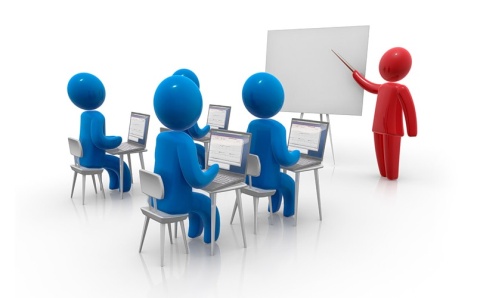 Муаммоли ўқитишда фаолият тақсимоти
Ўқитувчи
Талаба
Муаммоли вазиятни яратади
Муаммоли вазиятни таҳлил қилади
Мантиқий фикрлар тадбирларини ташкил этади
Умумлаштириш, интеллектуал машаққатларни ҳал қилиш ва хулоса чиқариш орқали - билишга бўлган қизиқишни қондиради
Тадқиқот фаолиятлари қонуниятларини шакллантириш орқали билиш фаолиятини жонлантиради
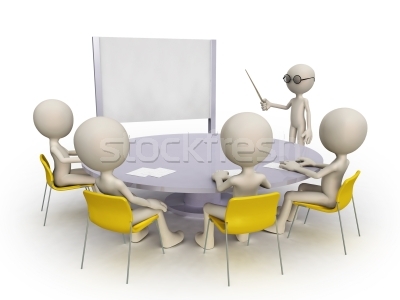 Ўқитувчининг билиш фаолиятига бошчилик қилиш билан белгиланади, яъни қизиқтириши, мустақил ишга раҳбарлик қилади, керакли жихоз ва материаллар, ахборотлар билан таъминлайди.
Талабалар  ақлий фаолиятининг муҳим босқичи: -муаммони ечиш усулини ўйлаб топиш, гипотеза қўйиш ва гипотезани асослашдан иборат.
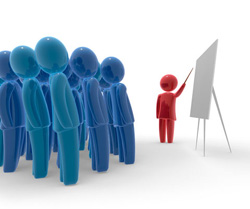 Талабага нотаниш фактнинг мавжудлиги;

Вазифаларни бажариш учун талабаларга бериладиган курсатмалар;

Юзага келган билиш машақатини ҳал қилишда уларнинг шахсий манфаатдорлиги.
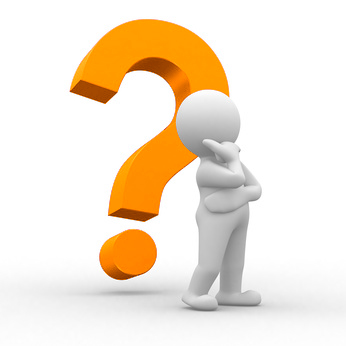 Вазифаларни бажариш учун талабаларга бери-ладиган кўрсатмалар
Талабага нотаниш фактнинг мавжудлиги
Юзага келган билиш машақ-қатини ҳал қилишда уларнинг шахсий манфаатдорлиги
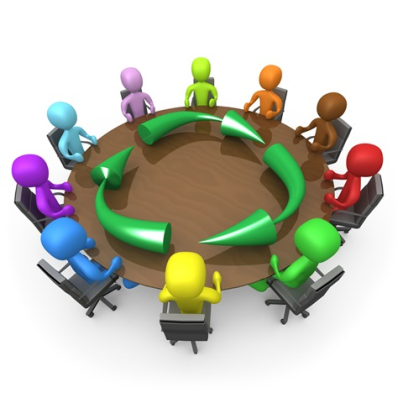 Маълум (аниқ топшириқ асосида) яъни педагогика фанининг предмети, мақсад ва вазифаларининг таҳлил қилиш;
Номаълум (уларни топиш янги билимларни шаклланишига олиб келади) андрогогика соҳасининг мақсад ва вазифаларини таҳлил қилиш;
Аввалги билимлар тажрибасига асосланиш. Жумладан, хозирга даврда жамиятнинг шаҳсга бўлган ижтимой талаблари нималардан иборат? (Савол ташланади, асосланади, янги билимлар берилади) яъни педагогика ва андрогогиканинг мақсад ва вазифаларини англаган ҳолда жамият талабларини хисобга олиб, замонавий шахснинг мезонлари яратилади.
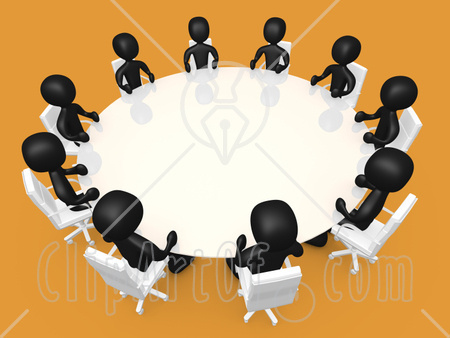 Муаммонинг муҳим белгилари
Янги билимларнинг шаклланишига олиб келувчи НОМАЪЛУМнинг қўйилиши
Талабаларда ноъмалумни топиш йўлида изланиш учун муайян билим заҳирасининг бўлиши
Муаммонинг таркибий қисмлари ва муҳим белгилари  уларнинг “маълум – номаълум ” каби ўзаро муносабати талабаларда билишга бўлган  ЭҲТИЁЖни юзага келтиради
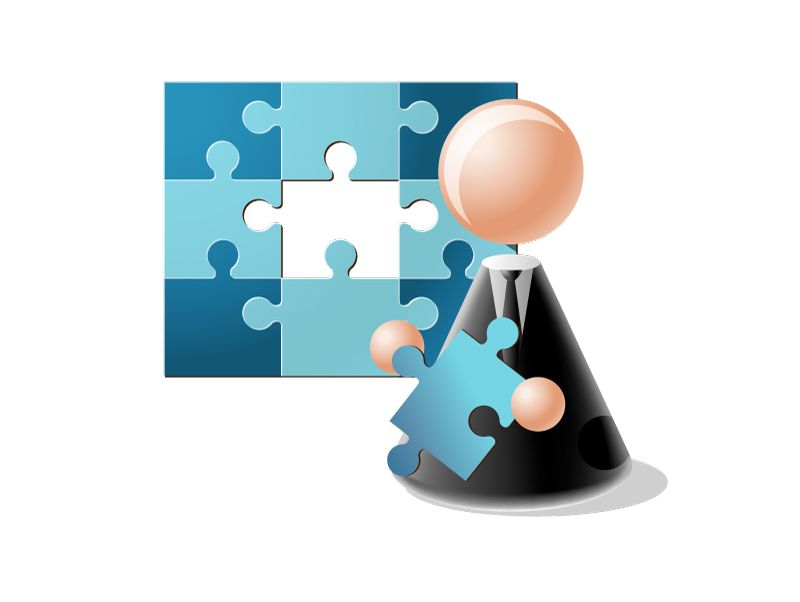 Муаммоли таълимда ўзлаштириш даражалари ёки
 репродуктив ва продуктив таълим
Таълимнинг репродуктив  даражалари
Ўрганиш даражаси. Агар мақсад, ҳаракат ва вазият аниқ бўлса,ҳамда талаба фақат шу харакатни бажариш талаб этилса, бу биринчи даражали ўзлаштириш ҳисобланади. Ўқитувчи томонидан муаммо яратилади ва уни ечиш йўллари кўрсатиб берилади.
Ҳамкорлик даражаси. Агар мақсад ва вазият маълум, аммо ҳаракатни талаба ўзи аввалги билимларни эслаш ҳисобига топиши лозим бўлса, иккинчи даражали ўзлаштириш ҳисобланади. Ўқитувчи томонидан муаммо яратилади ва ечими талабалар билан биргаликда аниқланади.
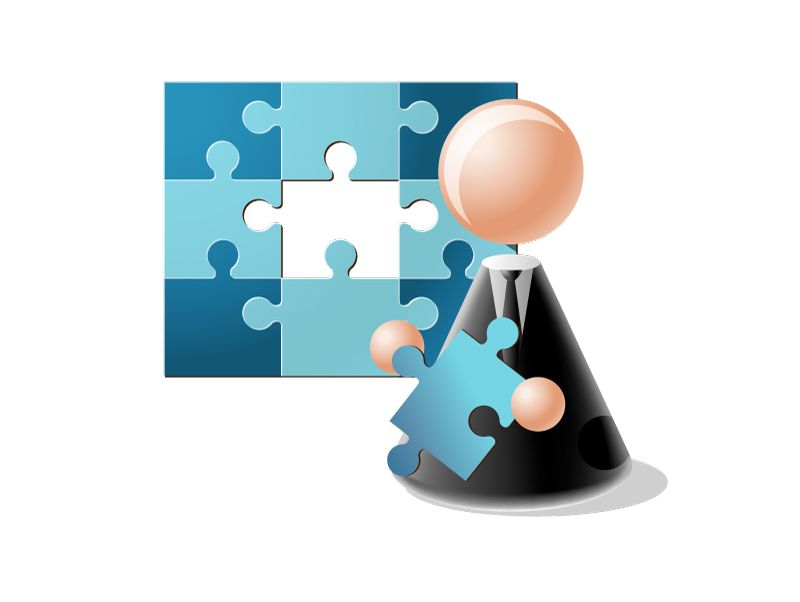 Муаммоли таълимда ўзлаштириш даражалари ёки
 репродуктив ва продуктив таълим
Таълимнинг продуктив  даражалари
Мустақил даража. Агар вазифада мақсад аниқ, аммо вазият ноаниқ бўлса, талабадан вазиятни эслаш ва нотипик масалани ечиш талаб этилса, бу эвристик типдаги фаолият ҳисобланади ёки 3- даража. Ўқитувчи томонидан муаммо яратилади, талаба томонидан мустақил равишда муаммонинг ечими топилади.
Ижодий даража. Агар мақсад ҳам, вазият ҳам, харакат ҳам номалум бўлса, талаба мавзудан муаммони аниқлаши, вазиятни танлаши ва ечим учун ҳаракатни ҳам ўзи топиши керак бўлса бу тўртинчи даража мустақил ва ижодий типдаги фаолият хисобланади. Ўқитувчи мавзуни  эълон қилади муаммони талаба яратади, мустақил равишда ечимини топади ва хулосалайди.
Фавқулодда вазият-кутилмаган хайратланарли ҳолатлар
Низо вазияти
Муаммо-ли вазият типлари
Инкор вазияти
Номутаносиблик вазияти (амалий ва назарий билимлар-нинг ёки эски билимларни янги билимларга тўғри келмаслиги)
Танлаш вазияти
Фараз вазияти
Изланувчан ва тадқиқот ишлари ўтказиш ҳам  муаммоли вазият ҳисобланади
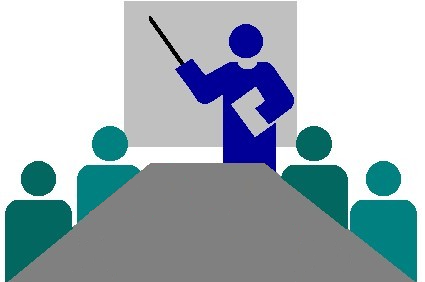 Шахс билиш фаолиятининг схемаси
Билим олиш
Муаммоли вазият
Билиш эхтиёжини юзага келтиради
Ўқув муаммоси
Фаол билиш жараёнига ундайди
Ўқув муаммосини ечиш учун изланиш
Янги билимларни ўзлаштириш имконини беради
Муаммонинг ечилиши
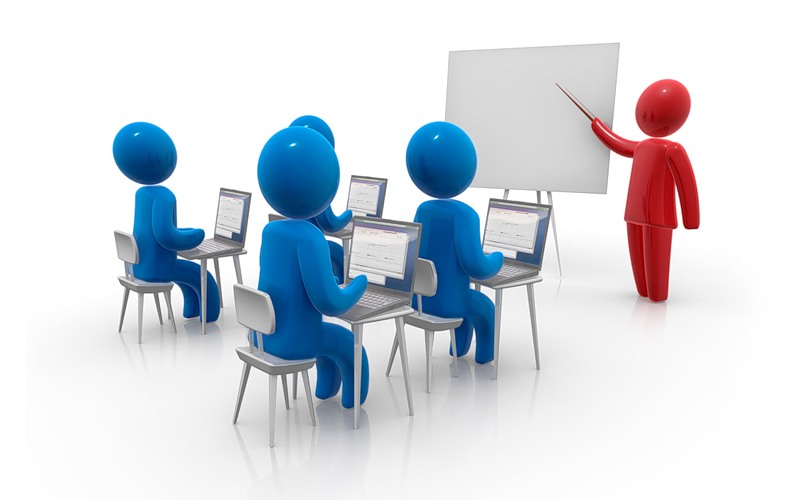 Муаммоли  ўқитишни  ташкил  этишнинг шартлари
Биринчи шарти: ўқув-ахборот материалларини етказиб бериш;
Иккинчи шарти: муаммоларни ечиш усулини хилма-хиллигини таминлаш;
Учинчи шарти: талабанинг ушбу мавзуни ўзлаштиришдан манфаати, мақсади ва билиш имкониятларидан фойдалана олиши.
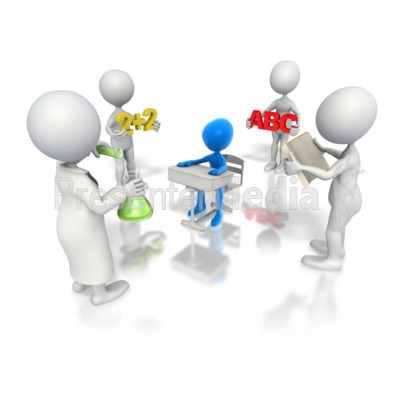 Муаммоли ўқитиш методлари
ижодий ёндошув  методи
қисман ижодий-ёндошув  ёки эвристик
ахборот-ларни муаммоли баён қилиш
ахборотни муаммоли бошлаш орқали баён қилиш
Фараз
Фавқу-лодда
Низо
Муаммоли вазиятлар типлари
Инкор
Номутано-сиблик
Танлаш
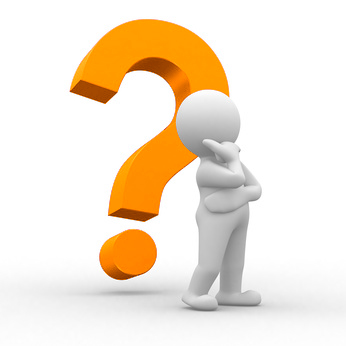 Муаммоли вазият типларига мисоллар
Фавқулодда вазият – Кўчадан чақалоқ топиб олинди.....,
Номутаносиблик вазияти – Бухгалтерия хисоб-китоби текширилганда 100000 сўм ортича пул аниқланди. Буни қандай ҳал қилиш мумкин?
Низоли вазият – Корхона чет элга тозаланган,ярим ишлов берилган пахта юборди. Маҳсулотни чет элга етиб келгунича сифатини бузилмаслик маъсулиятини чет эллик ҳамкорлар ўз бўйниларга олишган эди. Ҳамкорлар паст сифатли маҳсулот юборилган деган айблов қоғози юборишди. Ушбу низони қандай ҳал қилиш мумкин?
Танқидий фикрлаш нима?
1.Самарали ва муттасил ўрганиш асосида талабаларнинг ахборотларни ўзлаштириш, синтезлаш ва уларни тўла эгаллаш фаоллиги ётади (Андерсон ва унга ҳаммуаллифлар, 1985).
2.Ўрганиш жараёни фикрлаш фаолиятини ривожлантиришнинг турли туман стратегияларидан фойдалангандагина муваффақиятлироқ бўлади. Бундай стратегия ўрганиш жараёнини янада онглилаштиради (Палинскар ва Браун, 1989).
3. Ўрганиш ва танқидий фикрлаш талабаларнинг конкрет вазифаларга нисбатан янги билимларни қўллаш имкониятларига эга бўлган тақдирда ривожланади (Ресник,1987).
4. Ўрганиш талабаларнинг олдинги билимлари, тажрибаларига таянгандагина мустаҳкамланади. Булар талабаларнинг билган билимларини янги ахборотлар билан боғлаш имкониятини беради (Рос,1990).
5. Танқидий фикрлаш ва ўрганиш ғоя ва тажрибаларнинг турли-туманлигини педагоглар тушунган ва қадрлаган вақтдагина амалга ошади. Танқидий фикрлаш «яккаю ягона тўғри жавоб»ни қабул қиладиган менталитет жараёнида юз бермайди.
Танқидий фикрлаш шароитлари
- талабаларга фикр юритиш учун имконият бериш;
турли-туман ғоя ва фикрларни қабул қилиш;
талабаларнинг ўкув жараёнидаги фаоллигини таъминлаш;
талабаларни қўлгига қолмасликка ишонтириш керак;
ҳар бир талабанинг танқидий фикр юритишга қодир эканлигига ўзларида ишонч ҳиссини уйғотиш;
танқидий фикрлашнинг юзага келишини қадрлаш лозим.
Ўқитишнинг табақалаштирилган ва индивидуал технологияси
Г.К.Селевко тадқиқотларида ўқитишни табақалаштириш ўкув жараёнини ташкил этиш шакли сифатида изоҳланади. Ўзида билим даражаси бир хил бўлган, у ёки бу жиҳатдан ўқув жараёнида умумий сифатларга эга бўлган ўқувчилар гуруҳи билан ўқитувчи ишлайди. Ўқитишни табақалаштириш ўқув жараёнидаги таълим олувчиларнинг турли гуруҳларини ихтисослаштирилишини таъминлайдиган умумий дидактиканинг бир қисми сифатида ҳам белгиланади. Ўқитиш тизимининг қурама технологияси (Н.П. Гузик). «Ўқитиш тизимининг қурама технологияси» савиясига ва дарсларда мавзу бўйича даврийликни ривожлантиришга кўра синф ичидаги ўқитишнинг табақалаштирилиши деб қаралади. Дарслар ҳар бир мавзу бўйича кетма-кет жойлашган беш типдан иборат бўлади:1) мавзуни умумий таҳлил қилувчи дарслар (улар лекциялар деб юритилади);
2) таълим олувчиларнинг мустақил ишлари жараёнида ўқув материалининг чуқурлаштириб ишлаб чиқишини кўзда тутиб тузилган семинар машғулотлари (бундай дарслар учтадан бештагача бўлиши мумкин);
3) билимларни умумлаштириш ва тартибга тушириш (гуруҳлаш) дарслари (мавзулар-бўйича-синовлар);
4) фанлараро материалларни умумлаштириш (мавзулар бўйича вазифаларни ҳимоя-қилиш);
5)дарс-практикумлар.
Ўқувчиларнинг савияларига кўра табақалаштириш
Бу иш янги материални бериш, уни мустаҳкамлаш ва такрорлаш, билим, малака ва кўникмаларни назорат қилишда амалга оширилади.          Бу технологияда учта табақалаштиришнинг турли даражадаги қийинчиликда: «А»,«В»,«С» дастурлари ажралиб туради.Дастурлар қуйидаги вазифаларни ҳал қилади:• муайян даражадаги билим, малака ва кўникмаларни эгаллашни таъминлайди;• таълим олувчиларнинг маълум даражадаги мустақиллигини таъминлайди;«С» дастури таянч стандарт сифатида қайд қилинади. Уни бажариш орқали таълим олувчилар фан бўйича ўқув материалини уни қайта тиклай олиш даражасида ўзлаштирадилар. «С» дастури вазифаларини нисбатан қийин дастурга ўтмасдан олдин ҳар бир ўқувчи бажара олиши лозим. «В» дастури мавзуни қўллаш билан боғлиқ масалаларни ечиш учун зарур бўлган ўқув ва ақлий фаолиятининг умумий ва ўзига хос усуллари билан бирга эгаллашни таъминлайди.
Педагогик ўйинлар технологияси
Г.К. Селевко томонидан педагогик ўйинлар таснифи ва уни амалга оширишнинг асосий йўналишлари ишлаб чиқилган.
Педагогик ўйинлар қуйидаги асосий йўналишларда бўлади:
дидактик  мақсад ўйинли вазифа шаклида қўйилади;
ўқув фаолияти ўйин қоидаларига бўйсунади;
ўқув материалидан ўйин воситаси сифатида фойдаланилади;
ўқув жараёнига дидактик вазифа ¢йинга айлантирилган тарзда мусобақалашиш унсурлари киритилади;
дидактик вазифанинг муваффақиятли бажарилиши ўйин натижалари билан боғланади.
ЭЪТИБОРИНГИЗ  УЧУН

РАҲМАТ !